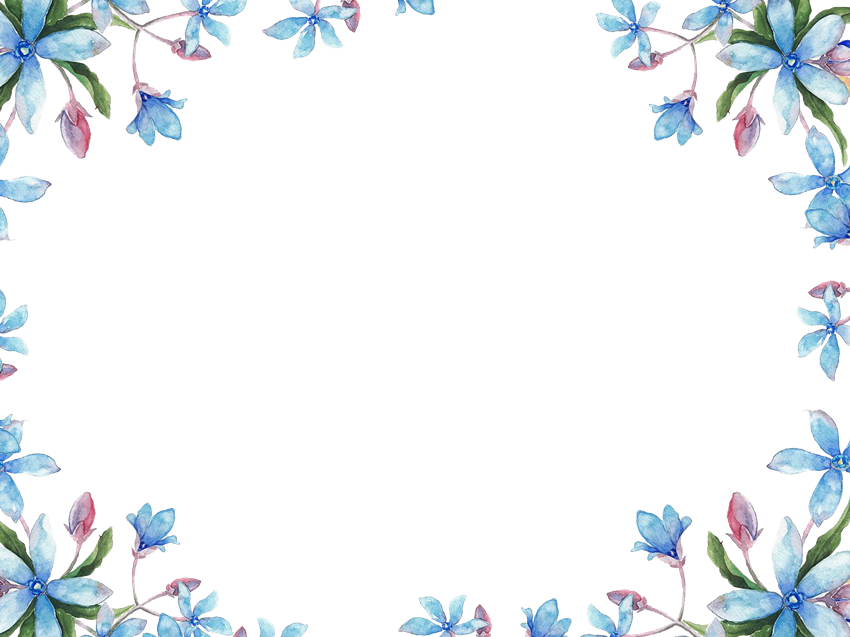 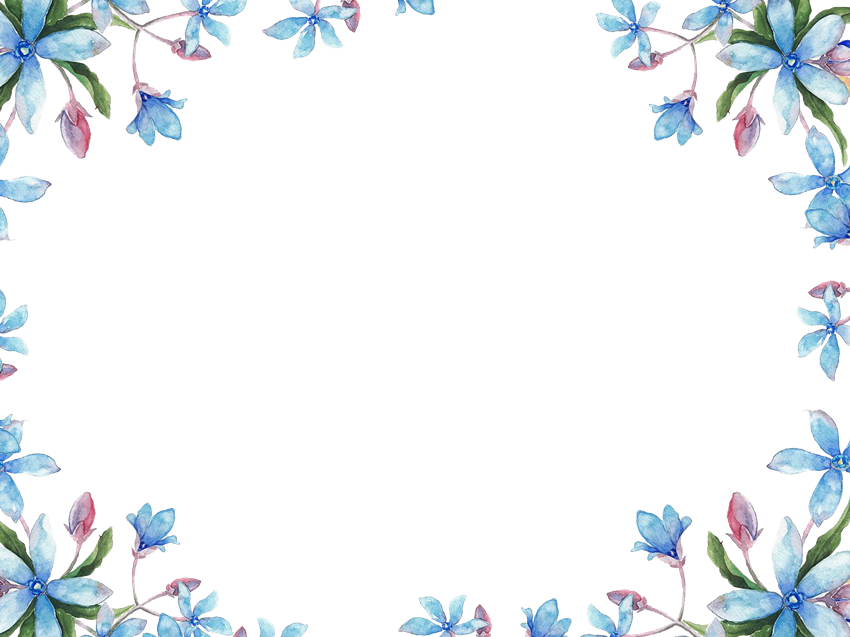 蓝色花卉论文答辩
答辩人：亮亮图文    指导老师：亮亮图文
[Speaker Notes: 亮亮图文旗舰店
https://liangliangtuwen.tmall.com]
选题背景与意义
论文框架与内容
目录
CONTENTS
研究思路与方法
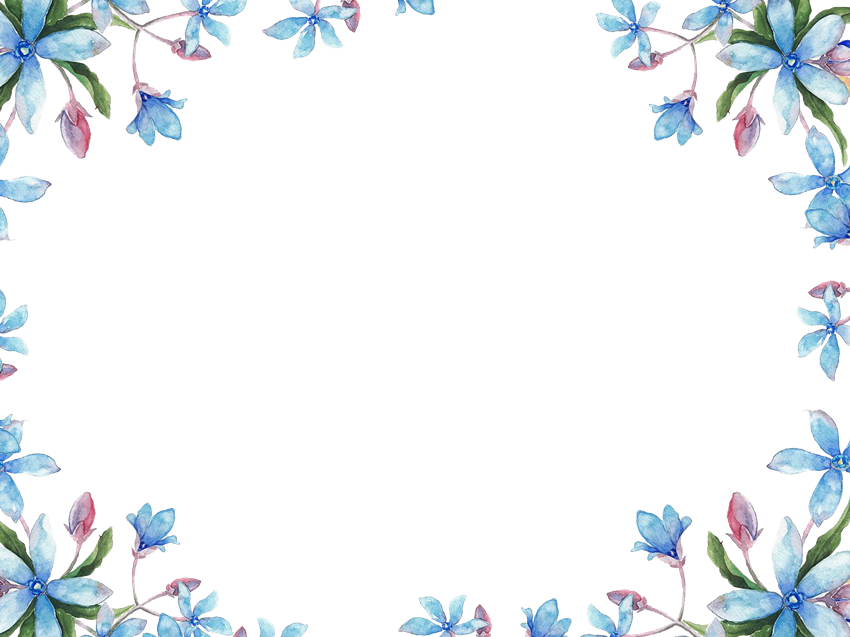 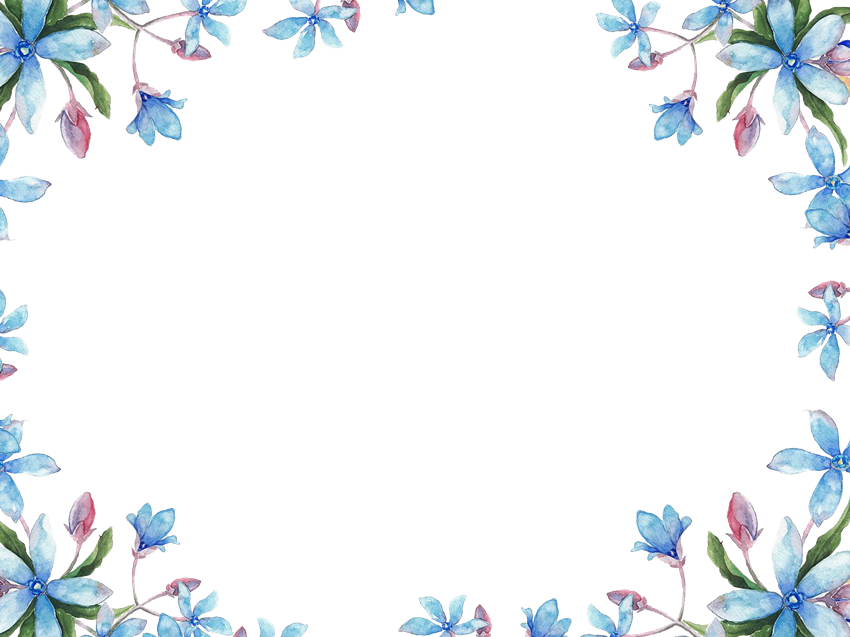 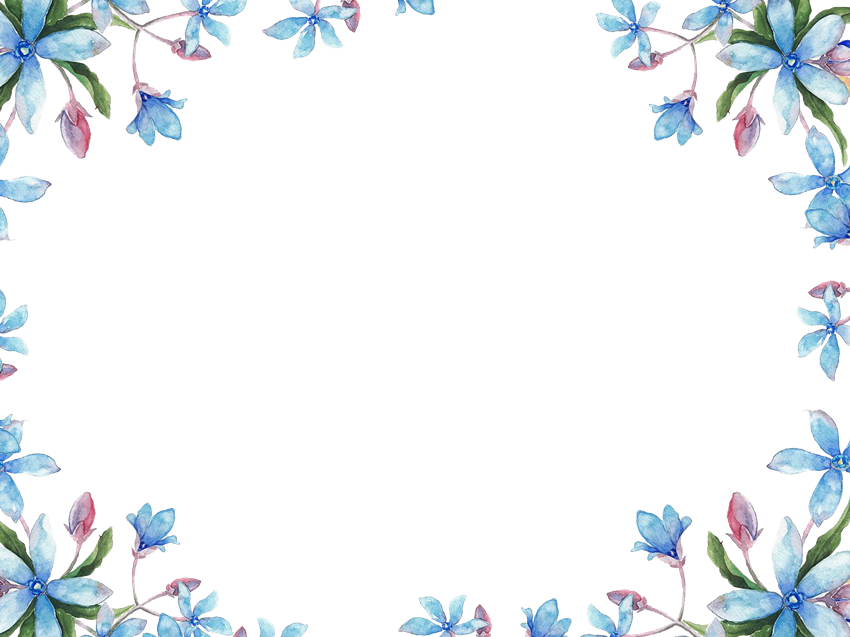 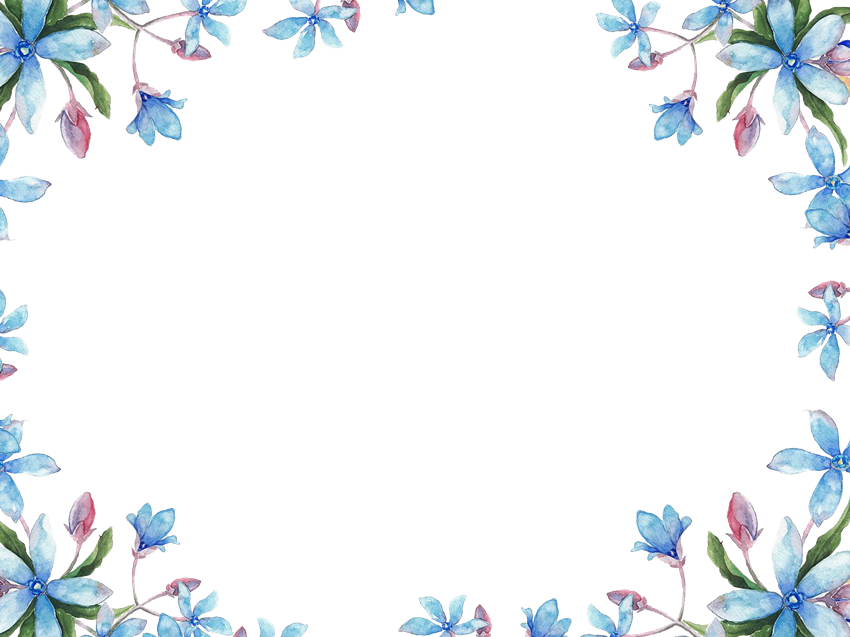 总体建议与总结
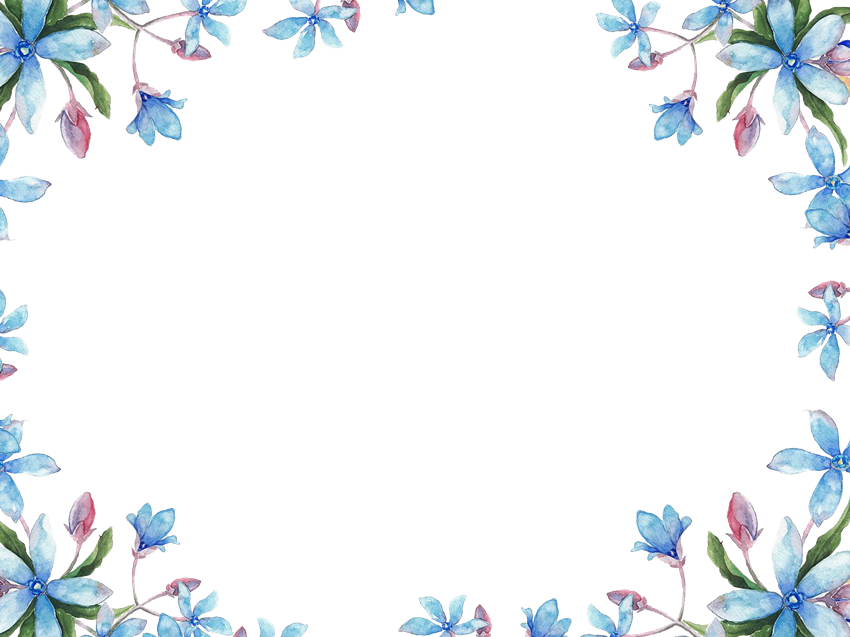 PART      01
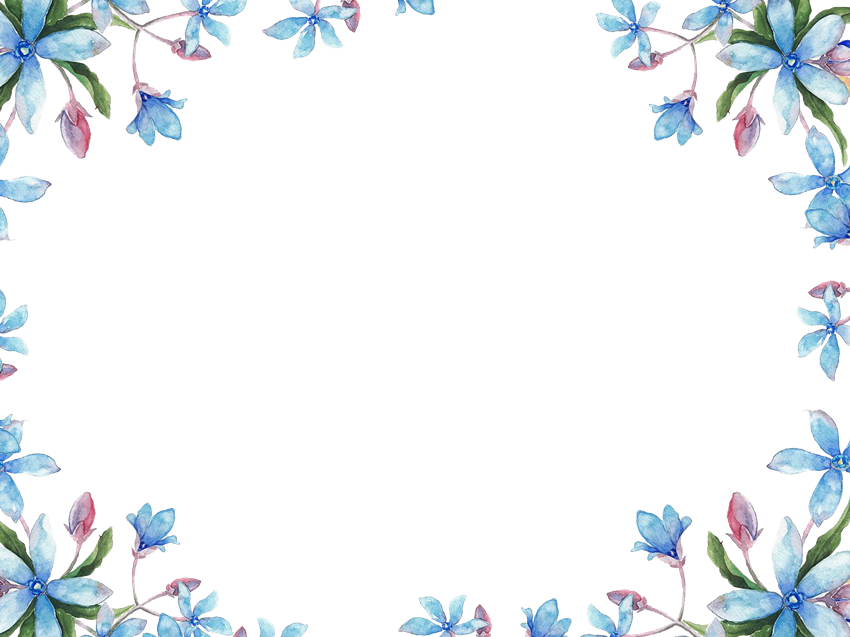 选题背景与意义
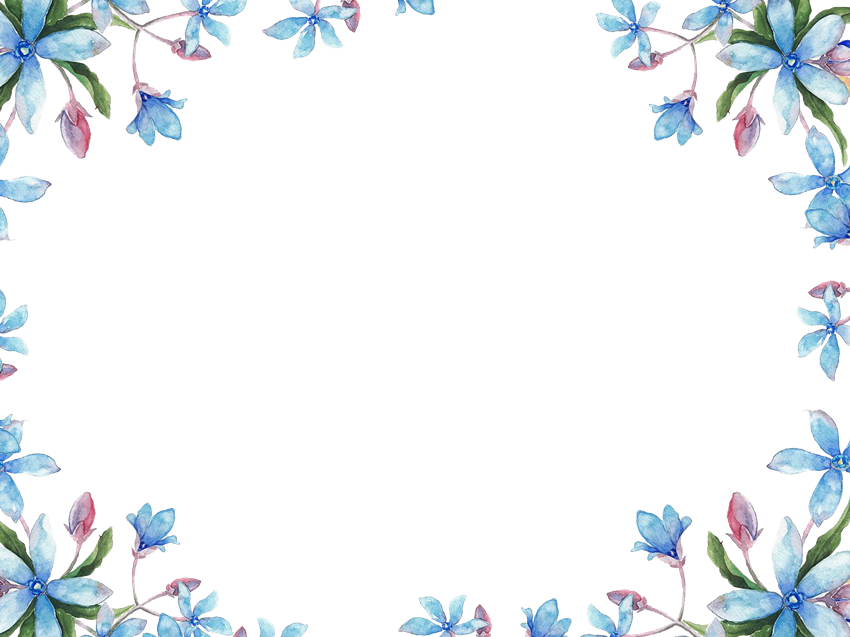 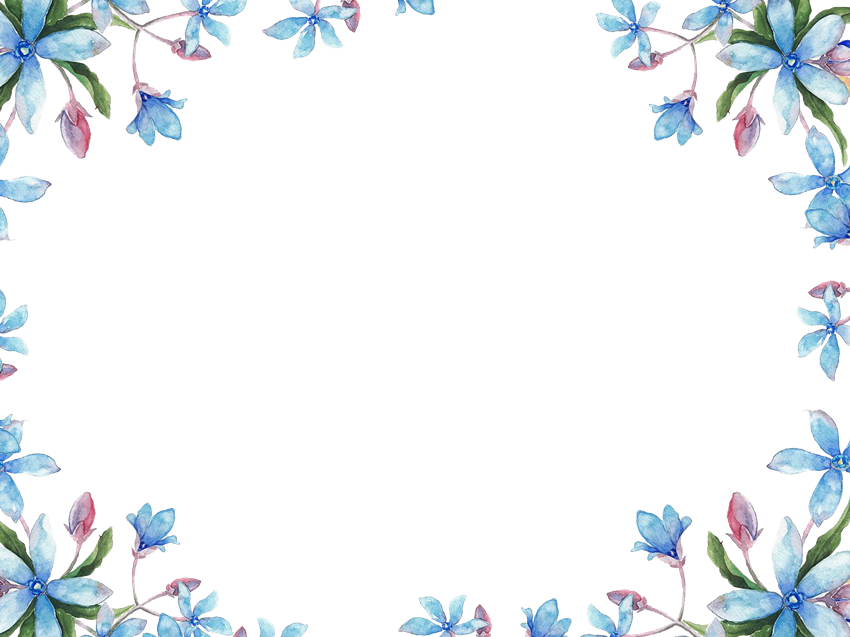 这里输入您的标题
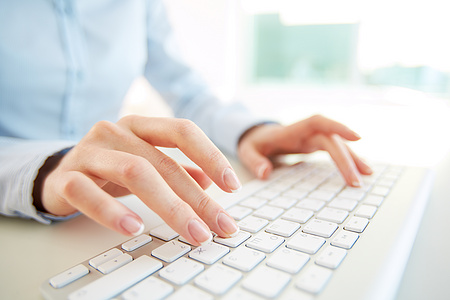 单击此处添加标题
亮亮图文旗舰店
https://liangliangtuwen.tmall.com
单击此处添加标题
亮亮图文旗舰店
https://liangliangtuwen.tmall.com
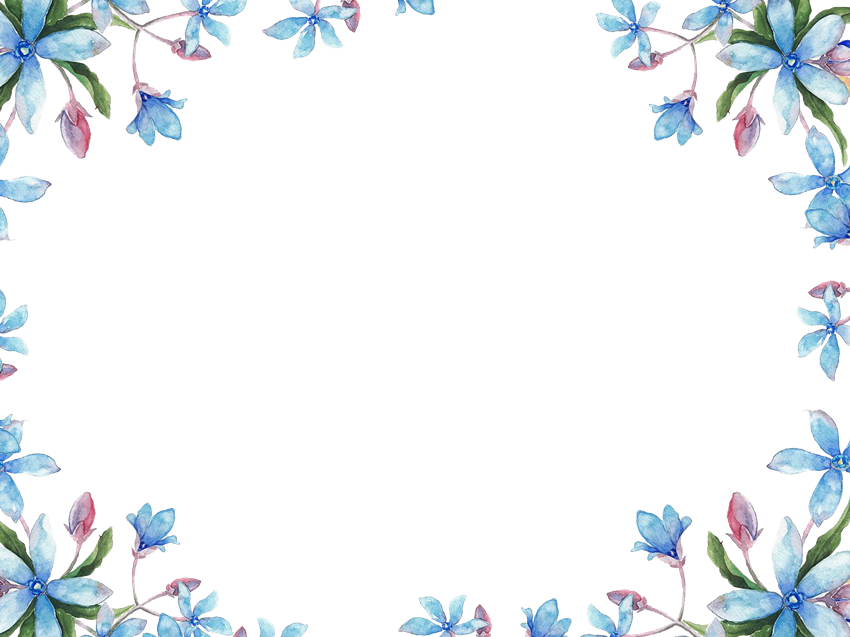 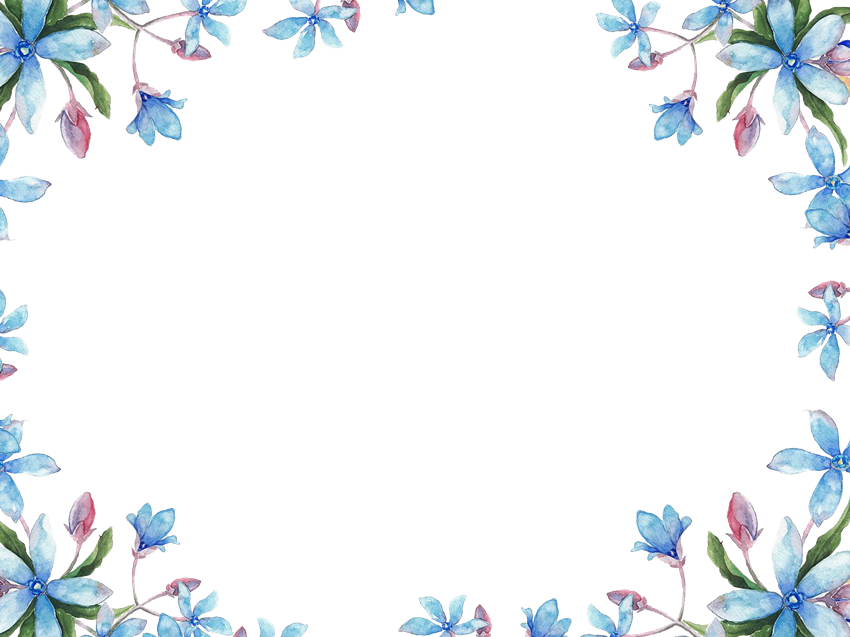 这里输入您的标题
单击此处输入标题
请在这里输入您的主要叙述内容
请在这里输入您的主要叙述内容
单击此处输入标题
请在这里输入您的主要叙述内容
请在这里输入您的主要叙述内容
02
01
04
03
单击此处输入标题
请在这里输入您的主要叙述内容
请在这里输入您的主要叙述内容
单击此处输入标题
请在这里输入您的主要叙述内容
请在这里输入您的主要叙述内容
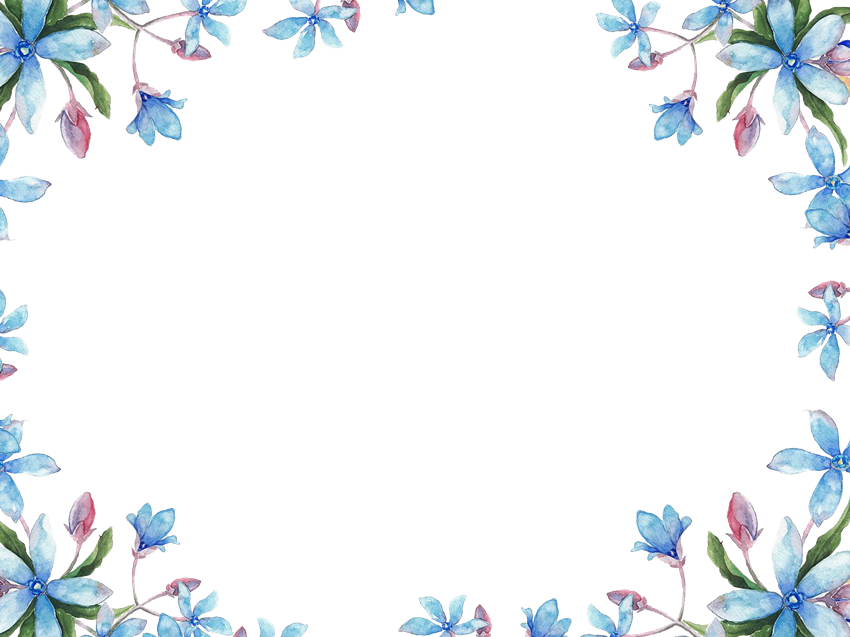 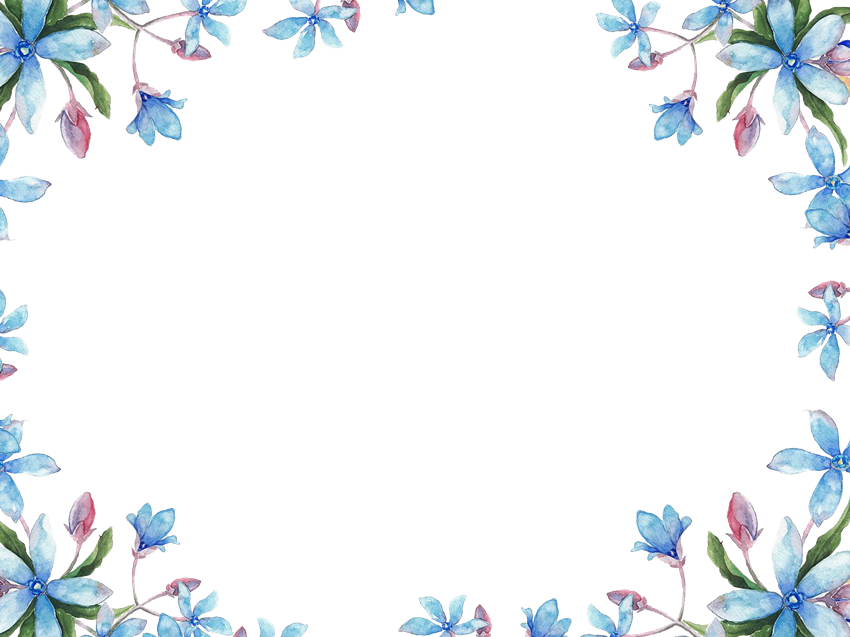 这里输入您的标题
文字内容
文字内容
单击此处输入标题
请在这里输入您的主要叙述内容
请在这里输入您的主要叙述内容
单击此处输入标题
请在这里输入您的主要叙述内容
请在这里输入您的主要叙述内容
单击此处输入标题
请在这里输入您的主要叙述内容
请在这里输入您的主要叙述内容
单击此处输入标题
请在这里输入您的主要叙述内容
请在这里输入您的主要叙述内容
文字内容
文字内容
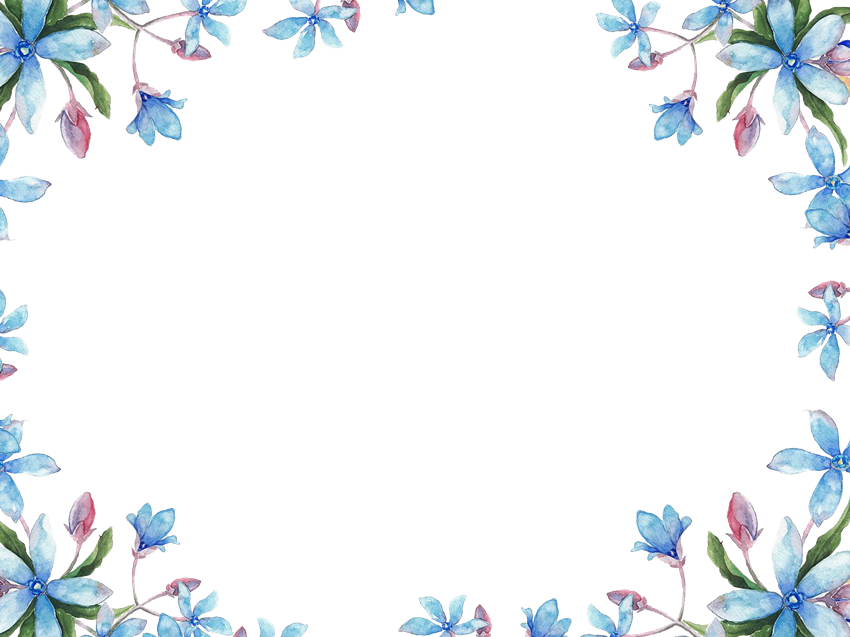 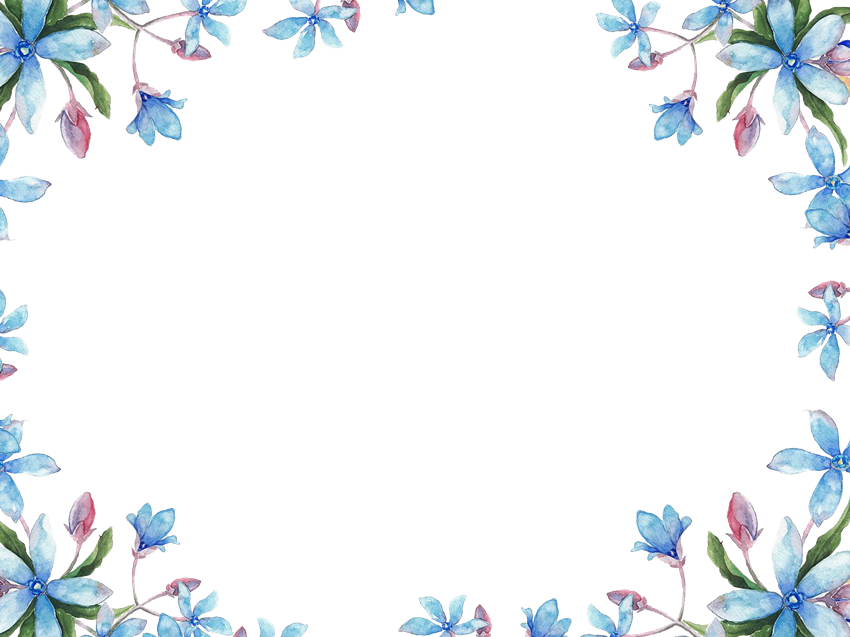 这里输入您的标题
这里输入简单的文字概述里输入简单文字概述这里简单输入简单文字
这里输入简单的文字概述里输入简单文字概述这里简单输入简单文字
这里输入简单的文字概述里输入简单文字概述这里简单输入简单文字
这里输入简单的文字概述里输入简单文字概述这里简单输入简单文字
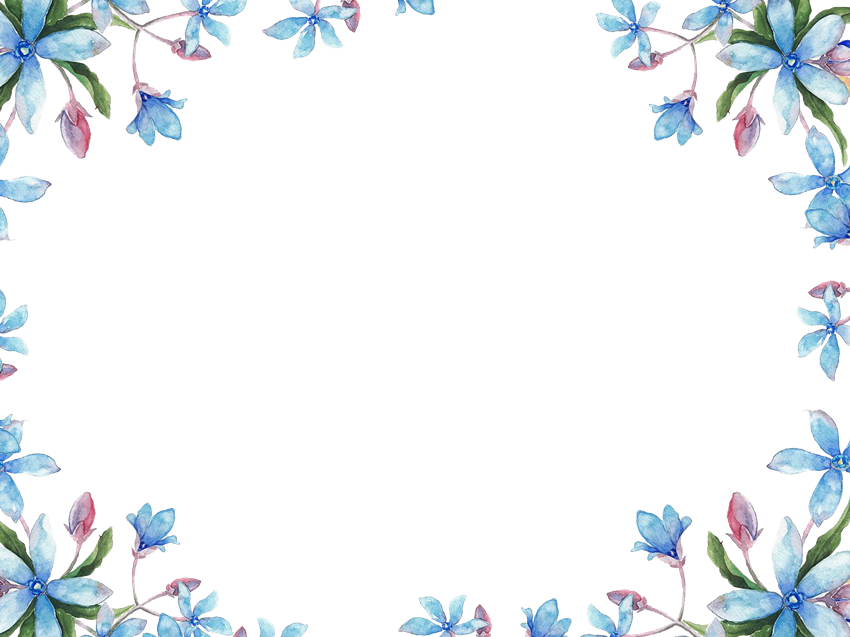 PART      02
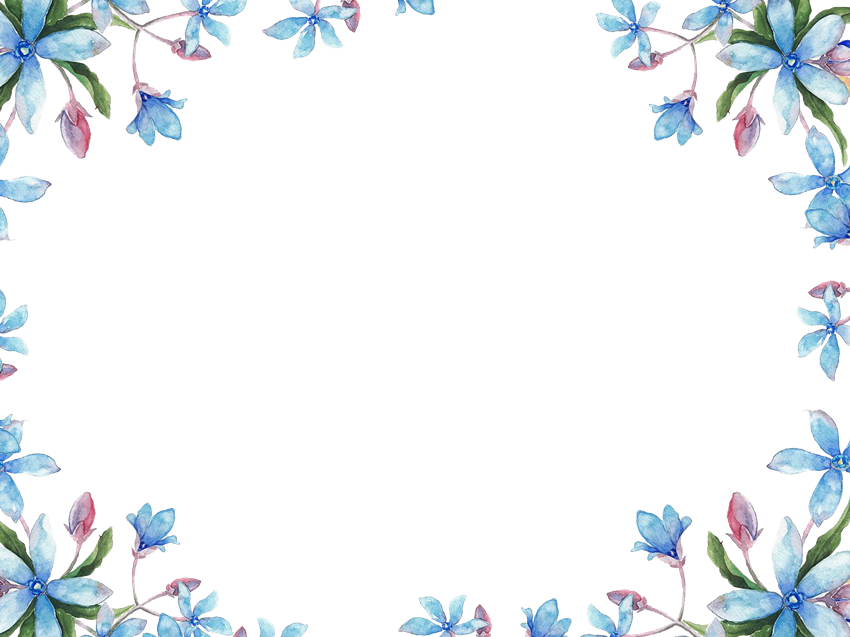 论文框架与内容
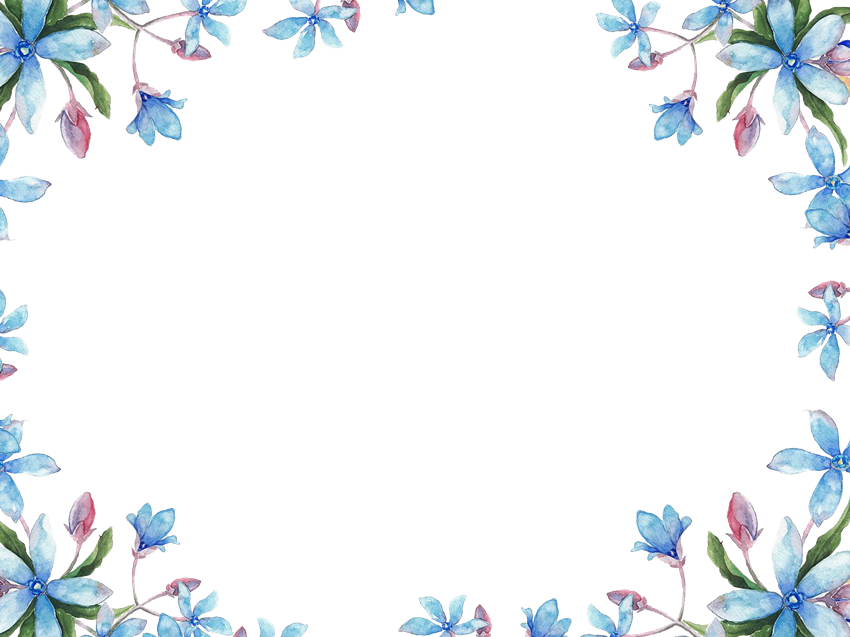 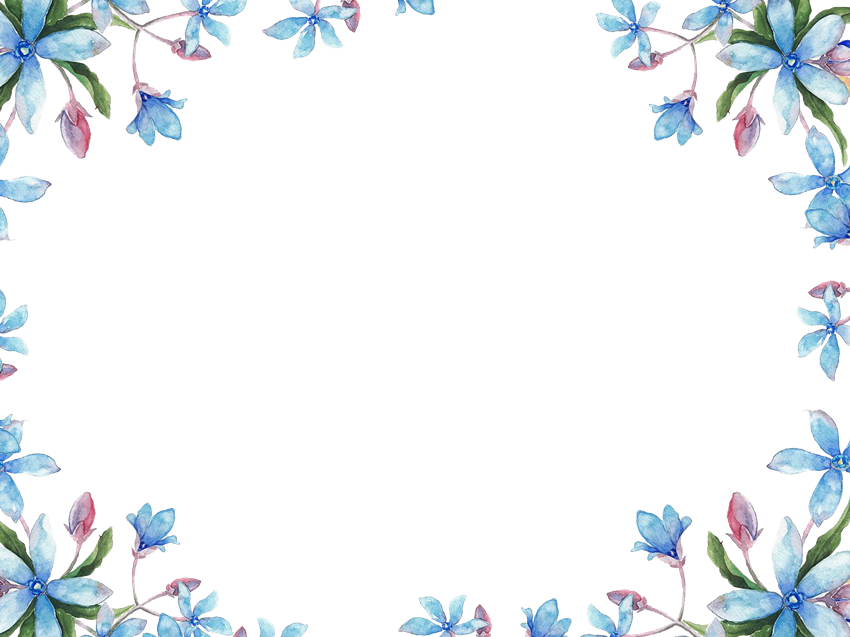 这里输入您的标题
单击此处输入标题
请在这里输入您的主要叙述内容
请在这里输入您的主要叙述内容
单击此处输入标题
请在这里输入您的主要叙述内容
请在这里输入您的主要叙述内容
单击此处输入标题
请在这里输入您的主要叙述内容
请在这里输入您的主要叙述内容
单击此处输入标题
请在这里输入您的主要叙述内容
请在这里输入您的主要叙述内容
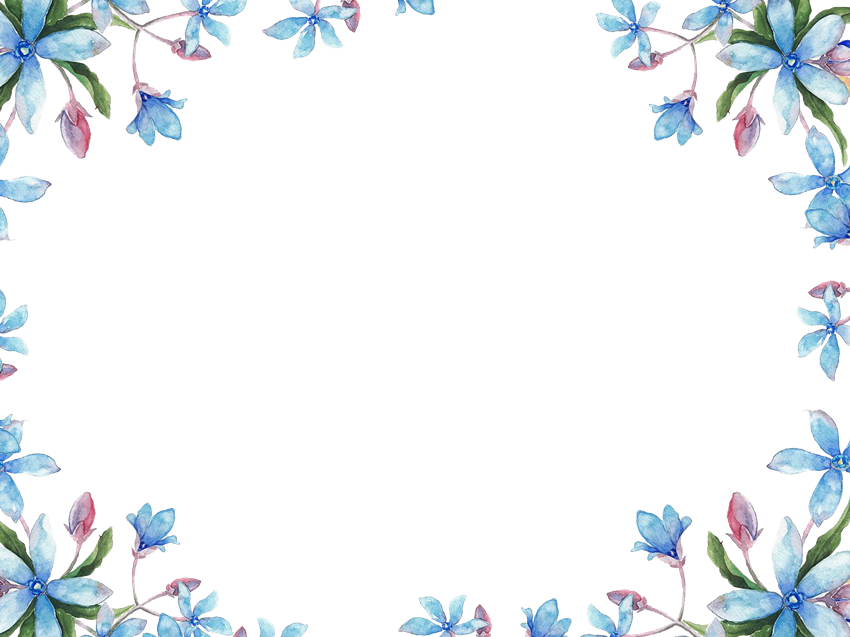 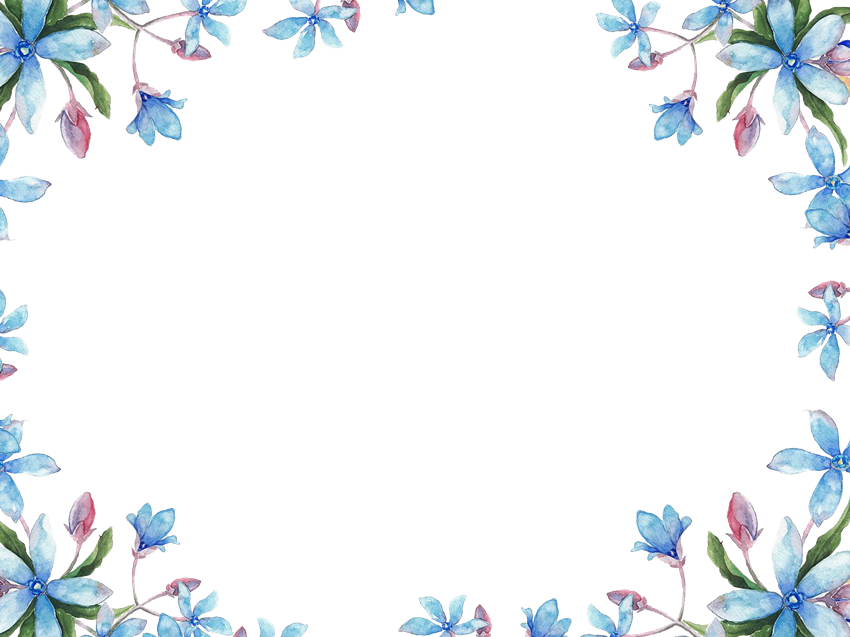 这里输入您的标题
请在这里输入您的主要叙述内容请在这里输入您的主要叙述内容
标题之一
请在这里输入您的主要叙述内容请在这里输入您的主要叙述内容
标题之二
输入
标题
标题之三
请在这里输入您的主要叙述内容请在这里输入您的主要叙述内容
标题之四
请在这里输入您的主要叙述内容请在这里输入您的主要叙述内容
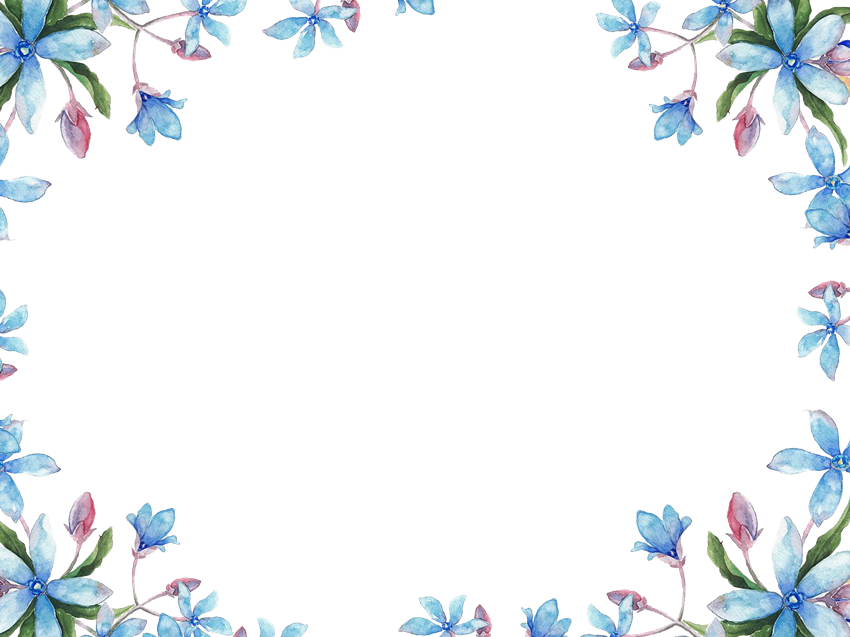 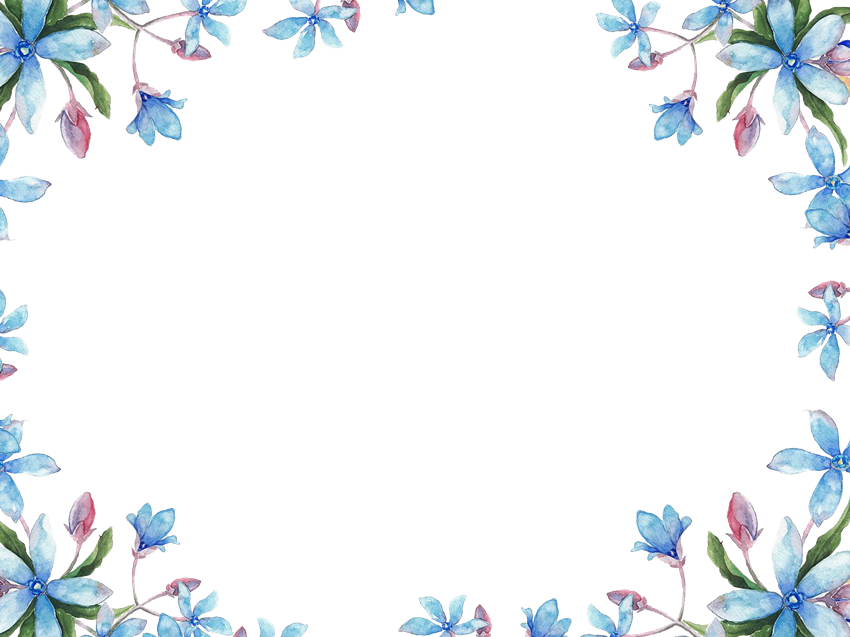 这里输入您的标题
单击此处输入标题
请在这里输入您的主要叙述内容
请在这里输入您的主要叙述内容
单击此处输入标题
请在这里输入您的主要叙述内容
请在这里输入您的主要叙述内容
单击此处输入标题
请在这里输入您的主要叙述内容
请在这里输入您的主要叙述内容
单击此处输入标题
请在这里输入您的主要叙述内容
请在这里输入您的主要叙述内容
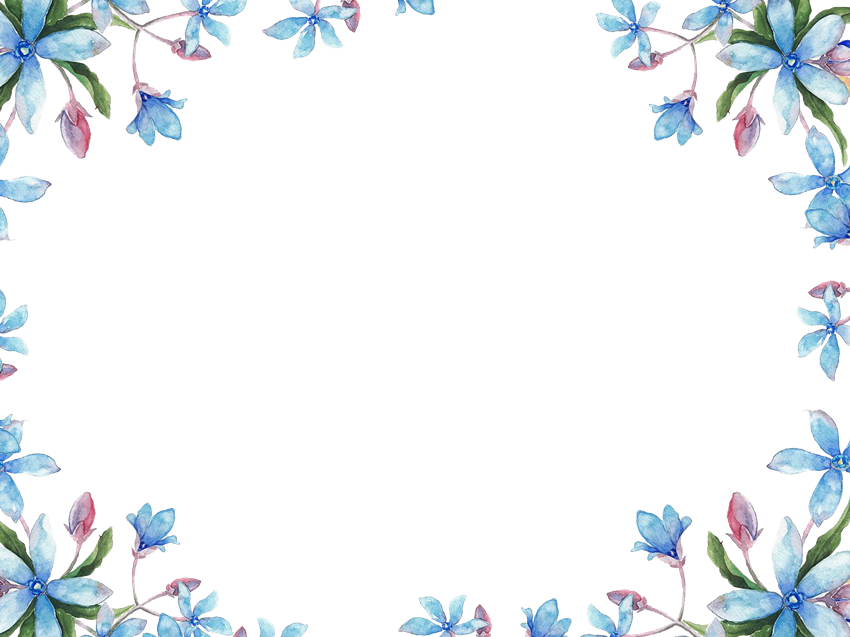 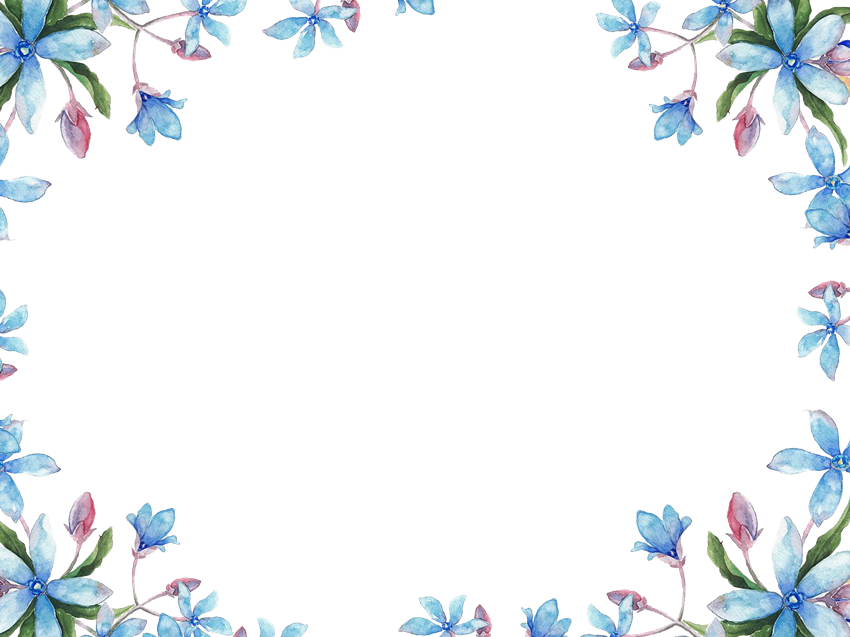 这里输入您的标题
这里是标题
这里可以添加主要内容这里可以添加主要内容这里可以添加主要内容这里可以添加主要内容
这里是标题
这里可以添加主要内容这里可以添加主要内容这里可以添加主要内容这里可以添加主要内容
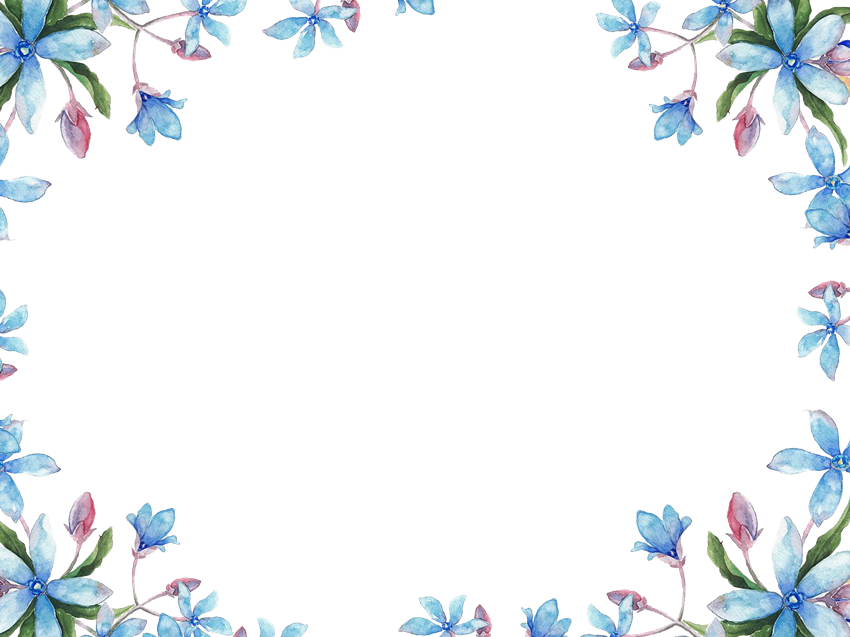 PART      03
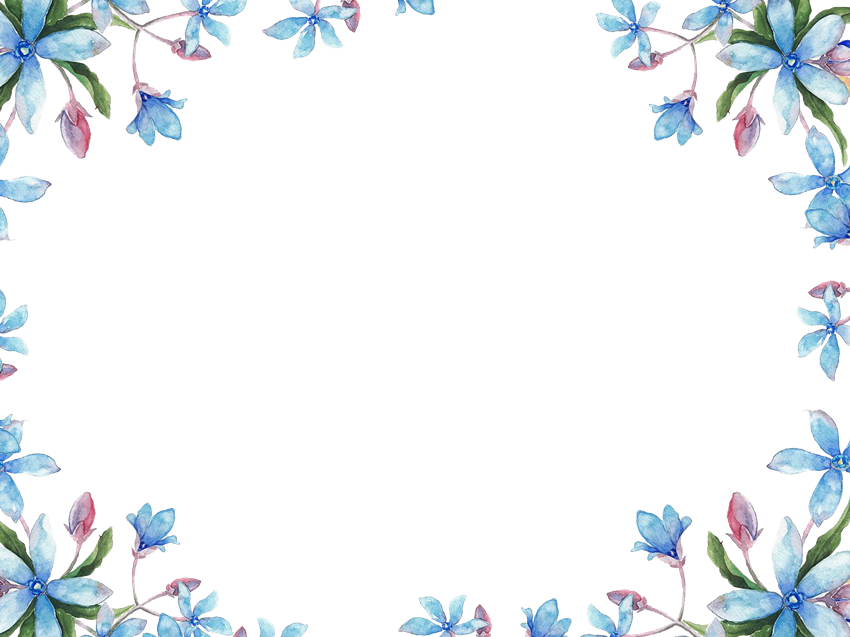 研究思路与方法
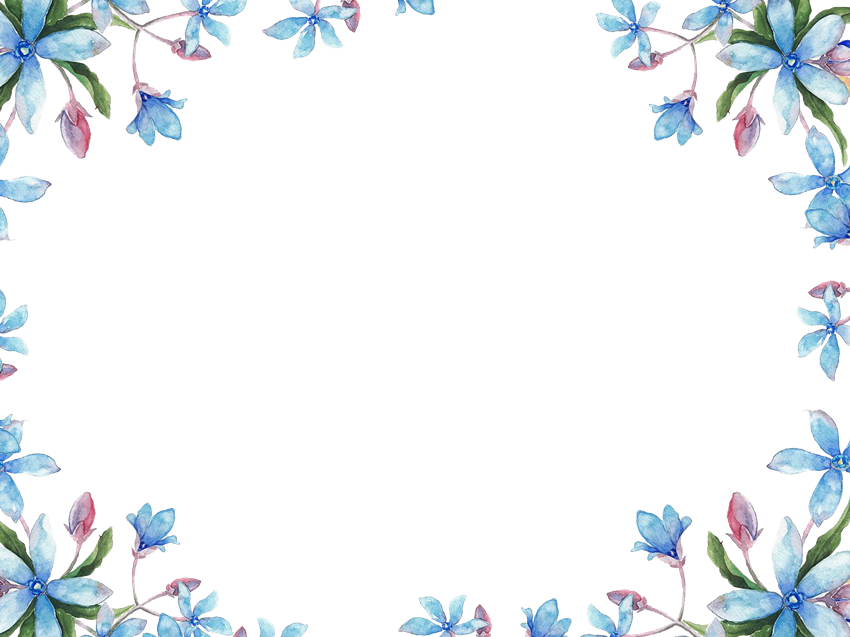 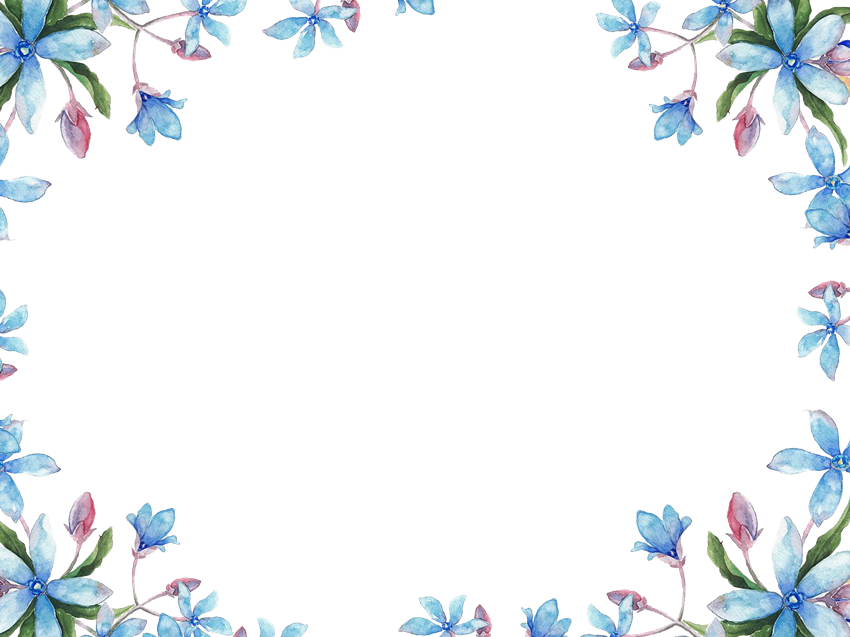 这里输入您的标题
标题
单击此处输入标题
请在这里输入您的主要叙述内容
请在这里输入您的主要叙述内容
标题
单击此处输入标题
请在这里输入您的主要叙述内容
请在这里输入您的主要叙述内容
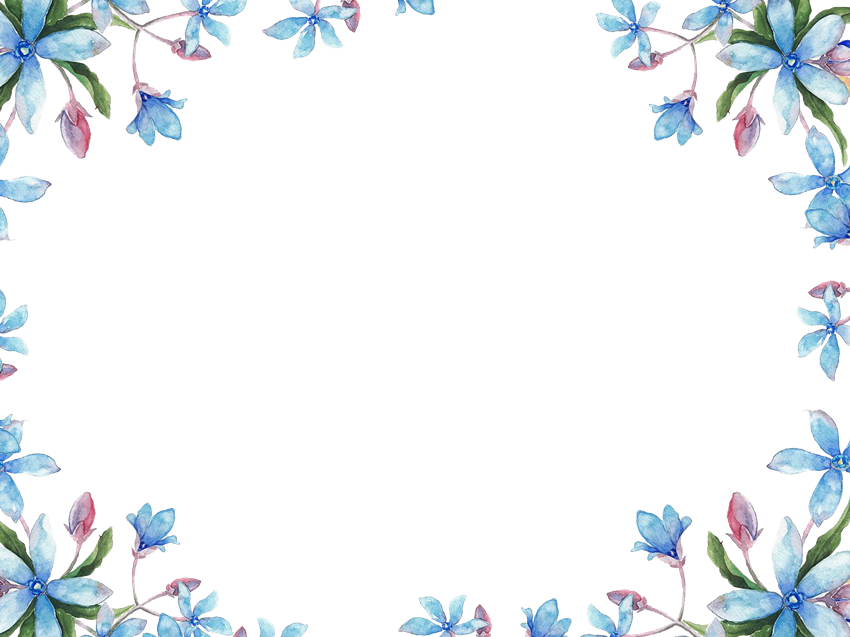 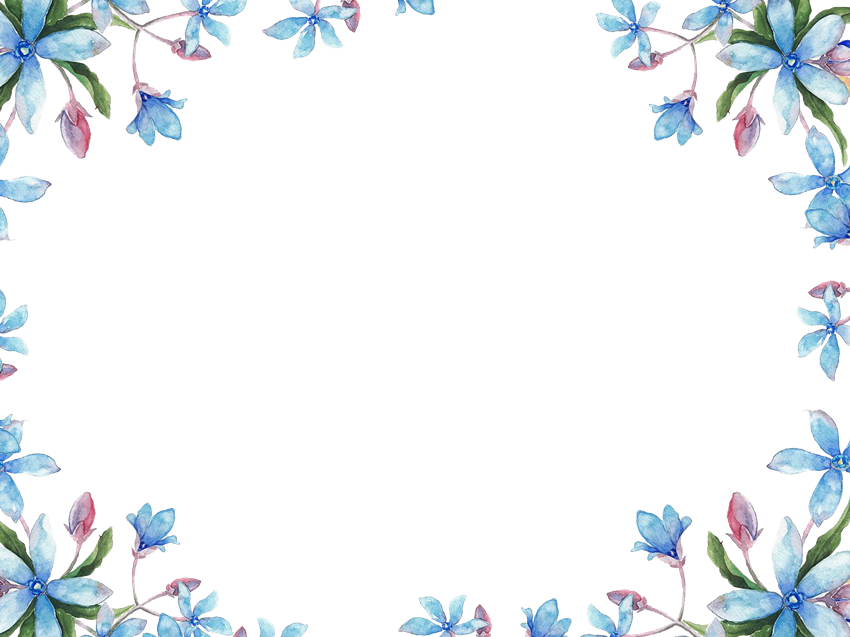 这里输入您的标题
标题
标题
标题
标题
您的内容打在这里，或者通过复制您的文本后，在此框中选择粘贴，并选择只保留文字。您的内容打在这里，或者通过复制您的文本后，在此框中选择粘贴，并选择只保留文字。
您的内容打在这里，或者通过复制您的文本后，在此框中选择粘贴，并选择只保留文字。
您的内容打在这里，或者通过复制您的文本后，在此框中选择粘贴，并选择只保留文字。您的内亮亮图文旗舰店
https://liangliangtuwen.tmall.com
。
您的内容打在这里，或者通过复制您的文本后，在此框中选择粘贴，并选择只保留文字。您的内容打在这里，或者通过复制您的文本后，在此框中选择粘贴，并选择只保留文字。
您的内容打在这里，或者通过复制您的文本后，在此框中选择粘贴，并选择只保留文字。
您的内容打在这里，或者通过复制您的文本后，在此框中选择粘贴，并选择只保留文字。您的内容打在这里，或者通过复制您的文本后，在此框中选择粘贴，并选择只保留文字。
您的内容打在这里，或者通过复制您的文本后，在此框中选择粘贴，并选择只保留文字。
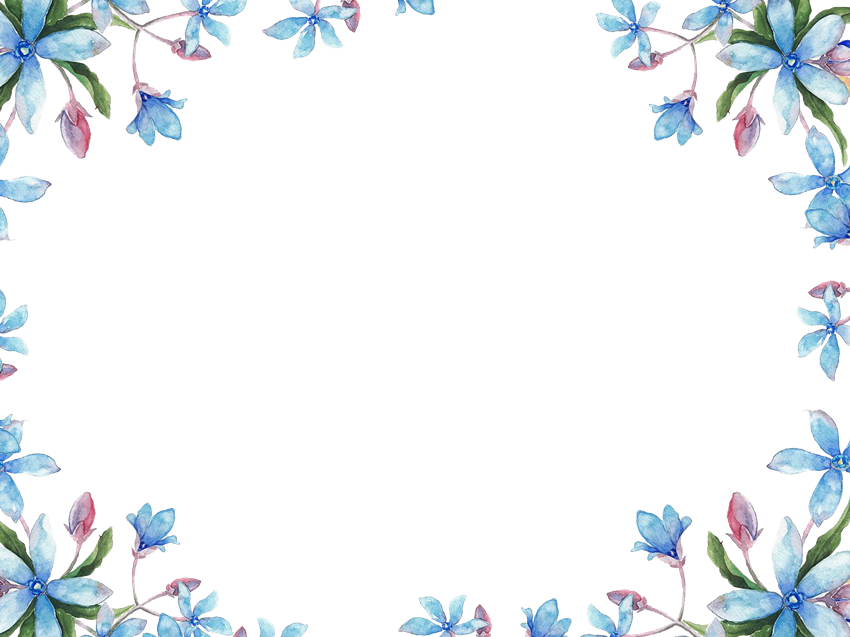 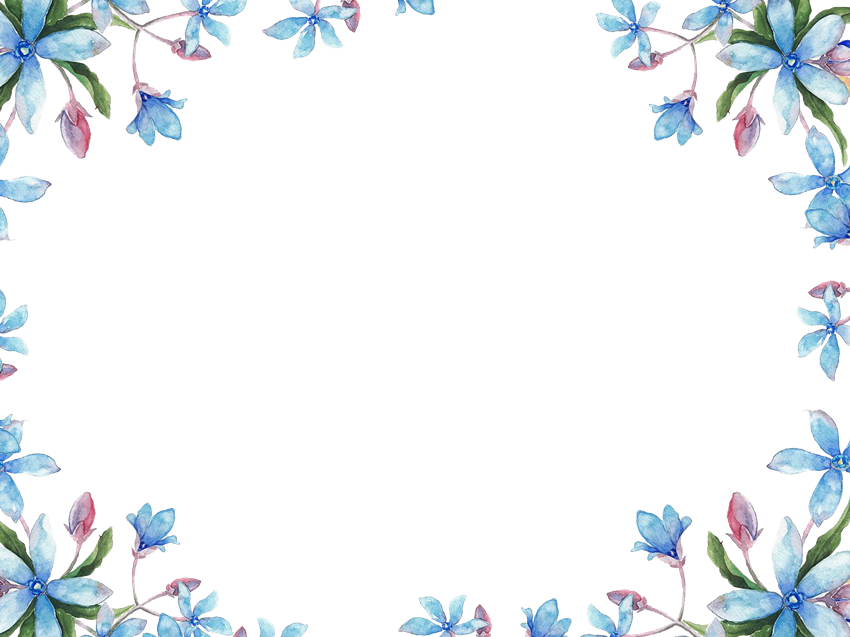 这里输入您的标题
02
04
标 题
标 题
标 题
标 题
01
03
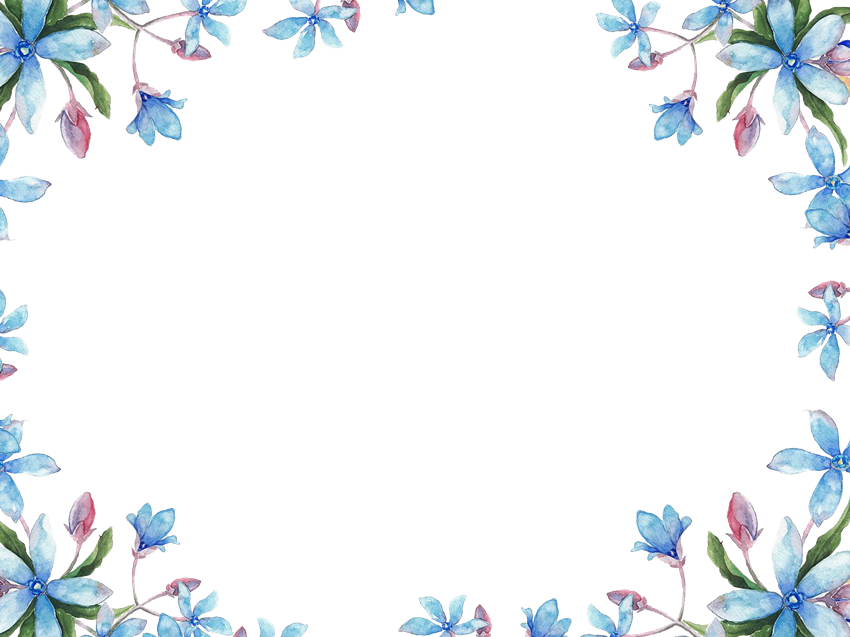 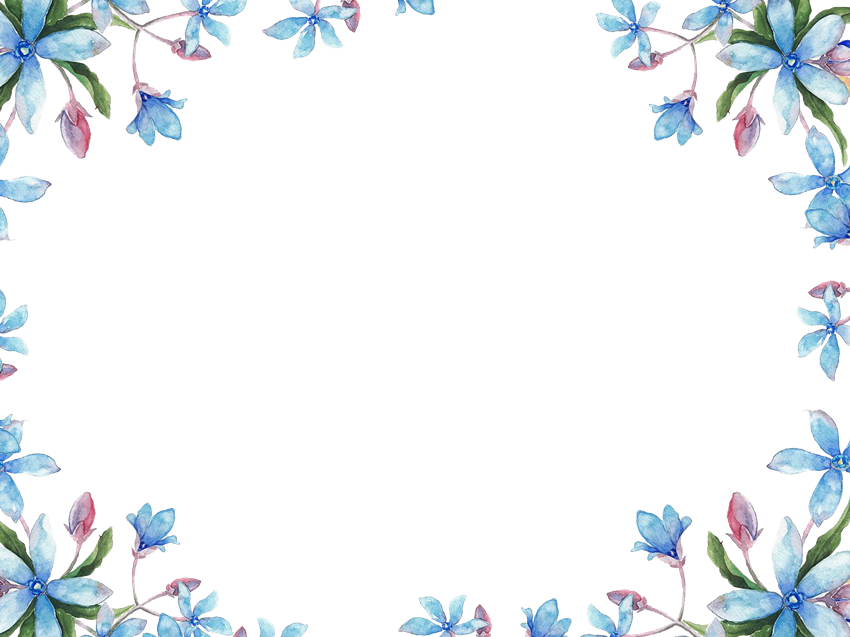 这里输入您的标题
01
02
03
04
05
点击输入简要文字内容，文字内容需概括精炼，言简意赅的说明分项内容言简意赅的说明分项内容
亮亮图文旗舰店
https://liangliangtuwen.tmall.com
点击输入简要文字内容，文字内容需概括精炼，言简意赅的说明分项内容言简意赅的说明分项内容
点击输入简要文字内容，文字内容需概括精炼，言简意赅的说明分项内容言简意赅的说明分项内容
点击输入简要文字内容，文字内容需概括精炼，言简意赅的说明分项内容言简意赅的说明分项内容
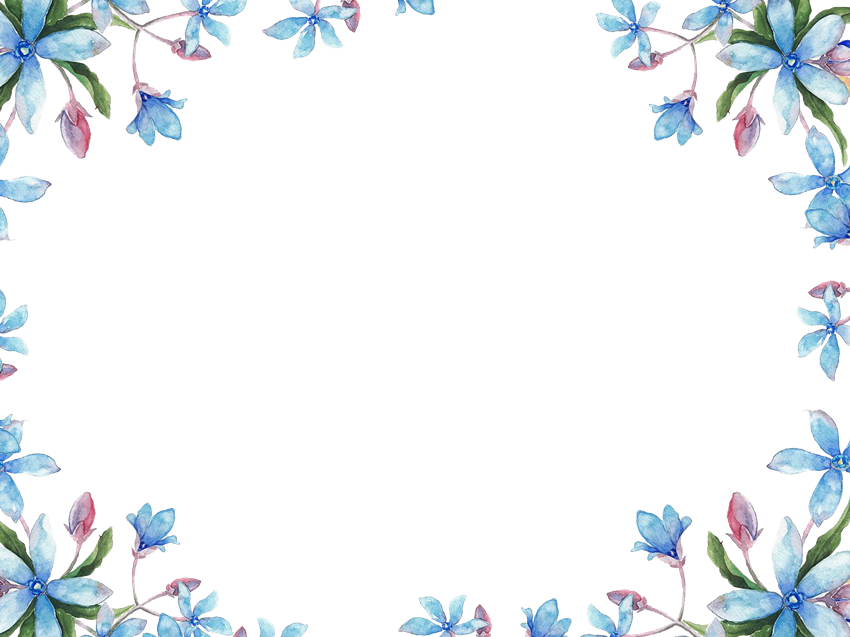 PART      04
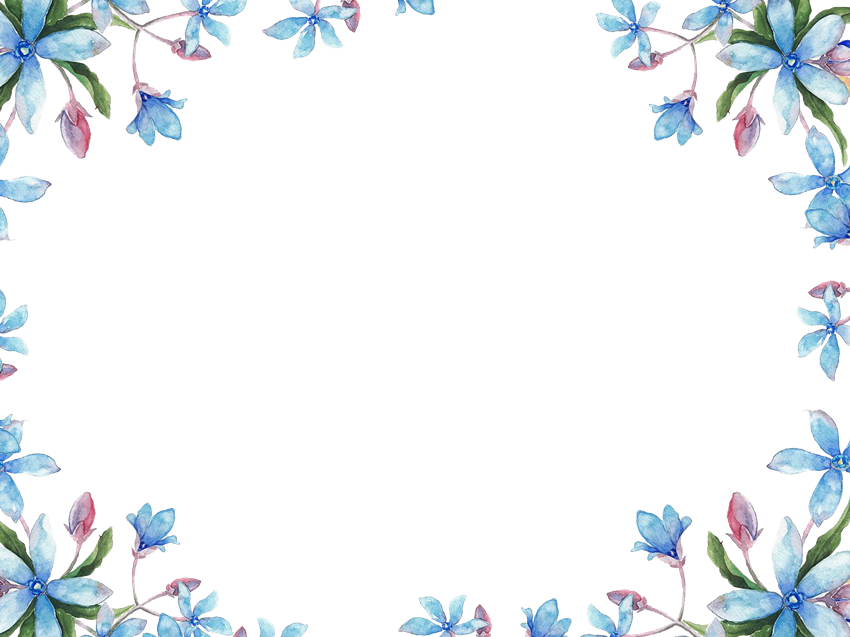 总体建议与总结
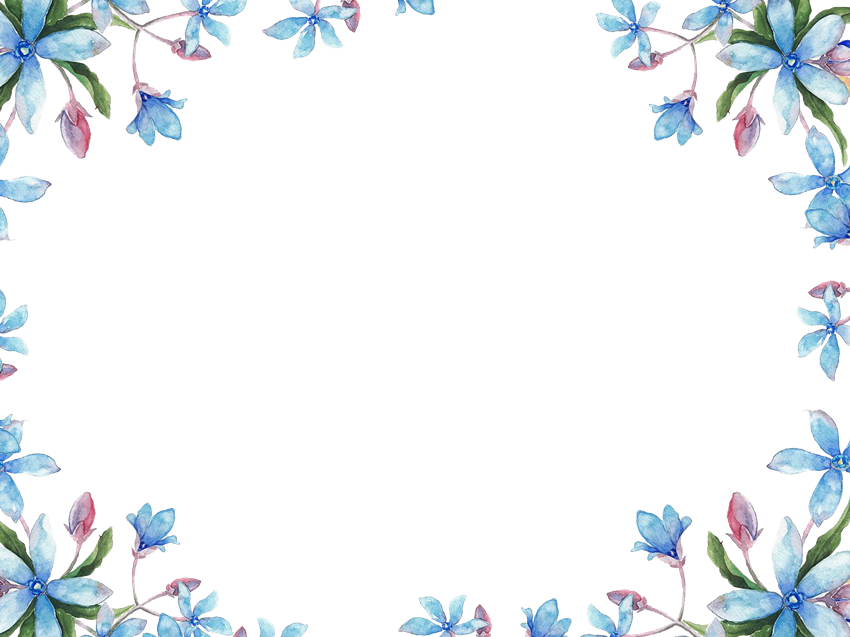 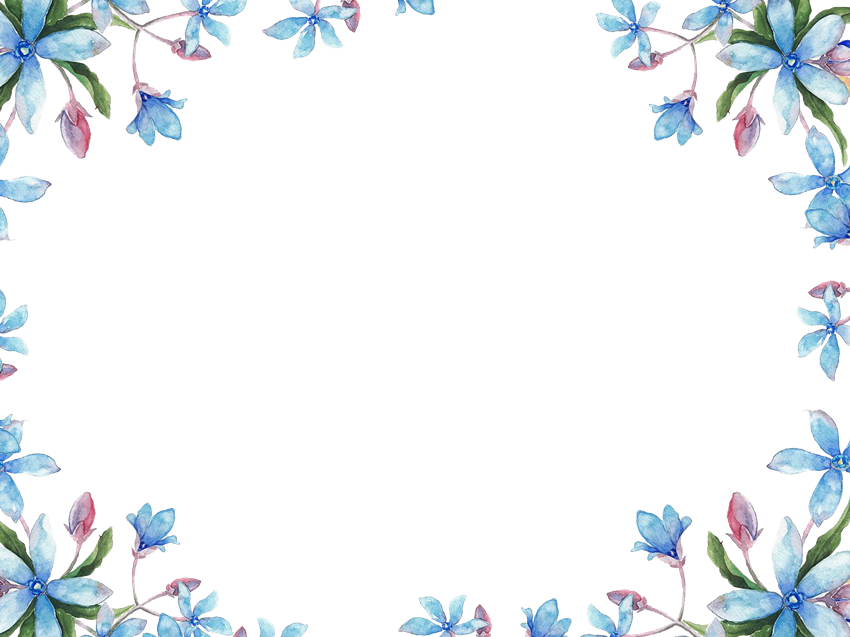 这里输入您的标题
01
单击此处输入标题
请在这里输入您的主要叙述内容
请在这里输入您的主要叙述内容
02
单击此处输入标题
请在这里输入您的主要叙述内容
请在这里输入您的主要叙述内容
03
单击此处输入标题
请在这里输入您的主要叙述内容
请在这里输入您的主要叙述内容
04
单击此处输入标题
请在这里输入您的主要叙述内容
请在这里输入您的主要叙述内容
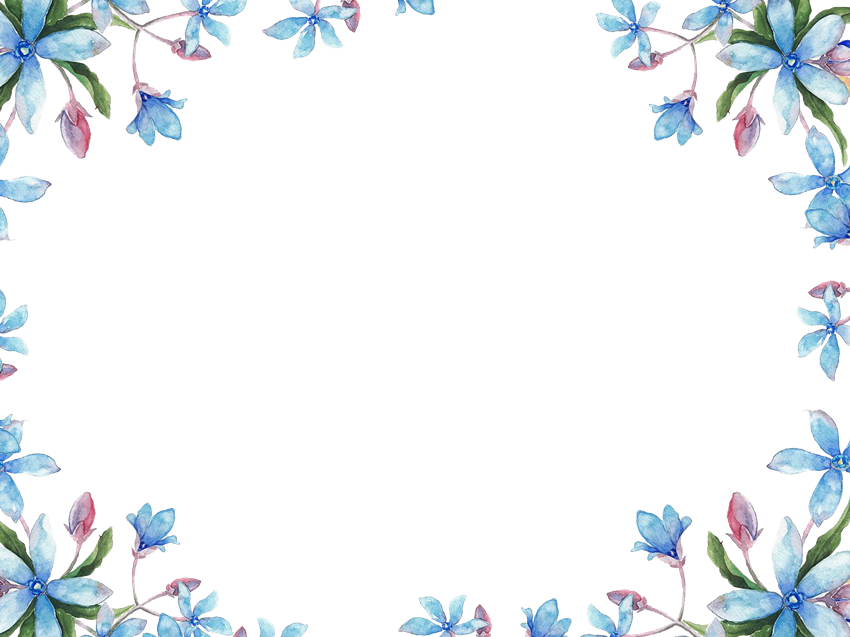 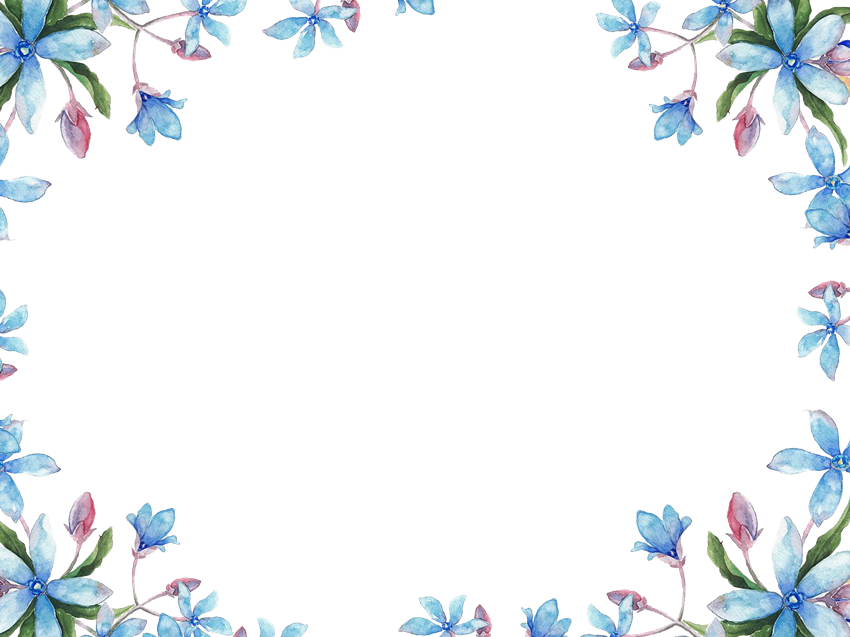 这里输入您的标题
单击此处输入标题
请在这里输入您的主要叙述内容
请在这里输入您的主要叙述内容
02
01
单击此处输入标题
请在这里输入您的主要叙述内容
请在这里输入您的主要叙述内容
04
03
单击此处输入标题
请在这里输入您的主要叙述内容
请在这里输入您的主要叙述内容
单击此处输入标题
请在这里输入您的主要叙述内容
请在这里输入您的主要叙述内容
06
05
单击此处输入标题
请在这里输入您的主要叙述内容
请在这里输入您的主要叙述内容
单击此处输入标题
请在这里输入您的主要叙述内容
请在这里输入您的主要叙述内容
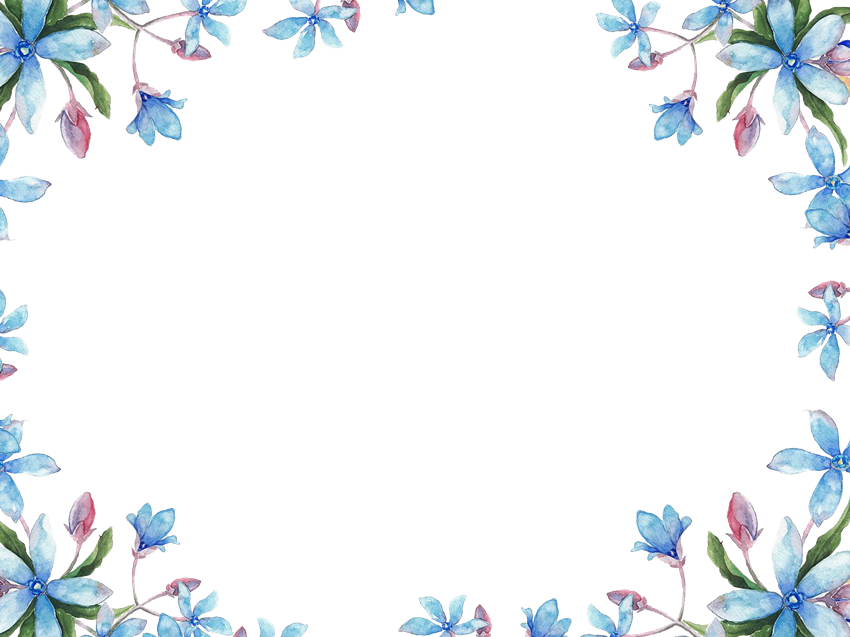 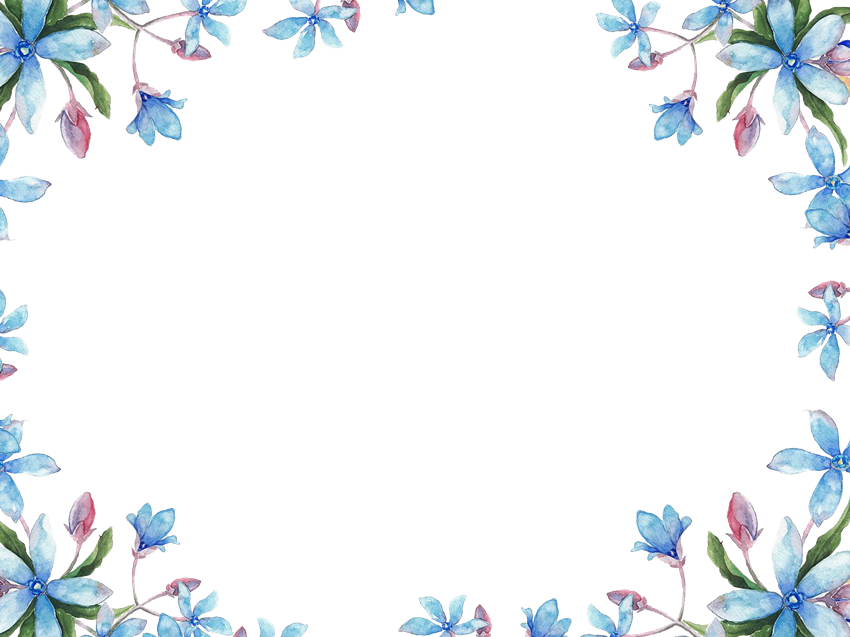 这里输入您的标题
单击编辑标题
单击此处可编辑内容
标 题
单击编辑标题
点击输入简要文字内容，文字内容需概括精炼，不用多余的文字修饰，言简意赅的说明分项内容。
单击编辑标题
单击此处可编辑内容
标 题
标 题
单击编辑标题
单击此处可编辑内容
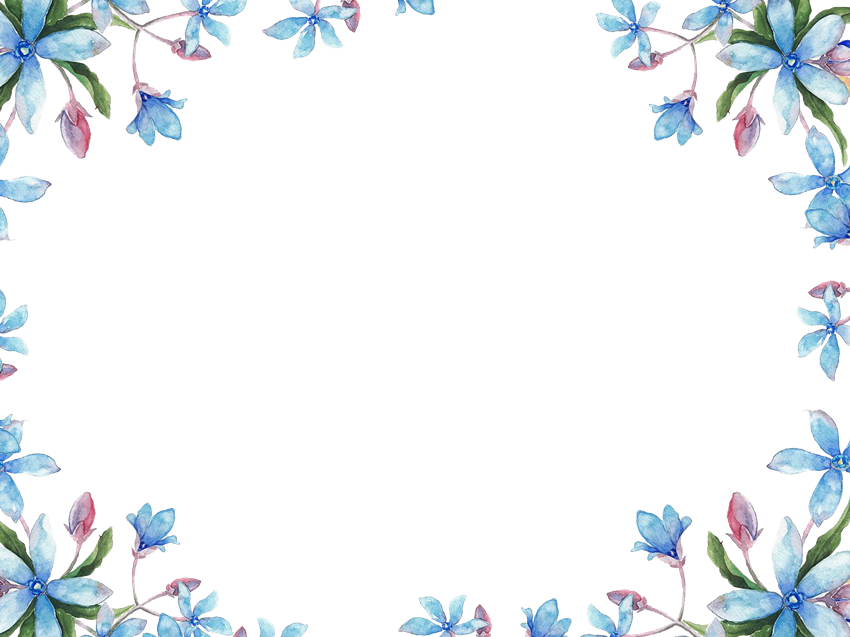 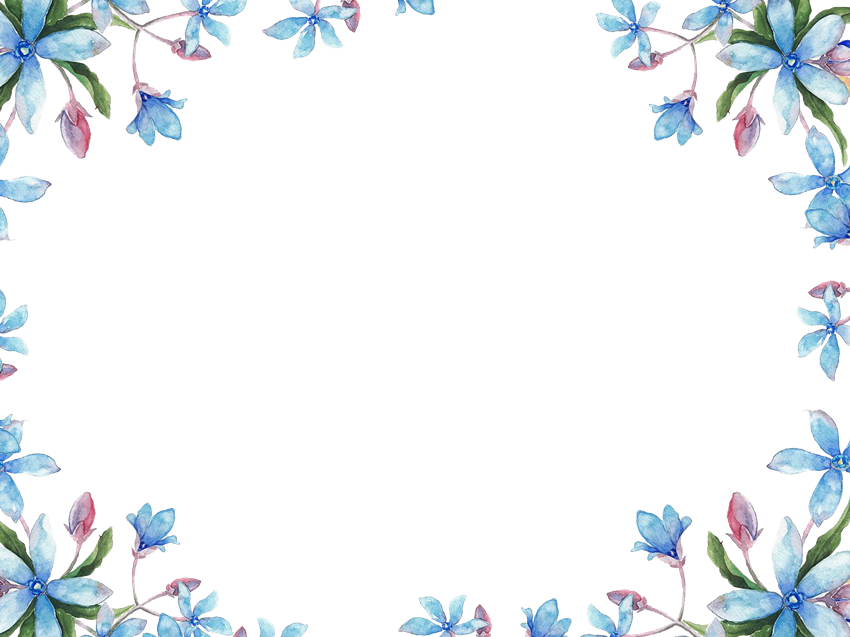 这里输入您的标题
单击此处输入标题
请在这里输入您的主要叙述内容
请在这里输入您的主要叙述内容
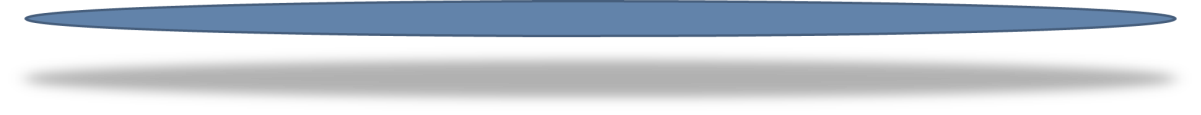 单击此处输入标题
请在这里输入您的主要叙述内容
请在这里输入您的主要叙述内容
02
01
04
03
单击此处输入标题
请在这里输入您的主要叙述内容
请在这里输入您的主要叙述内容
单击此处输入标题
请在这里输入您的主要叙述内容
请在这里输入您的主要叙述内容
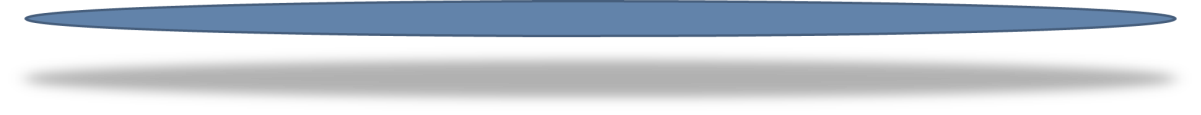 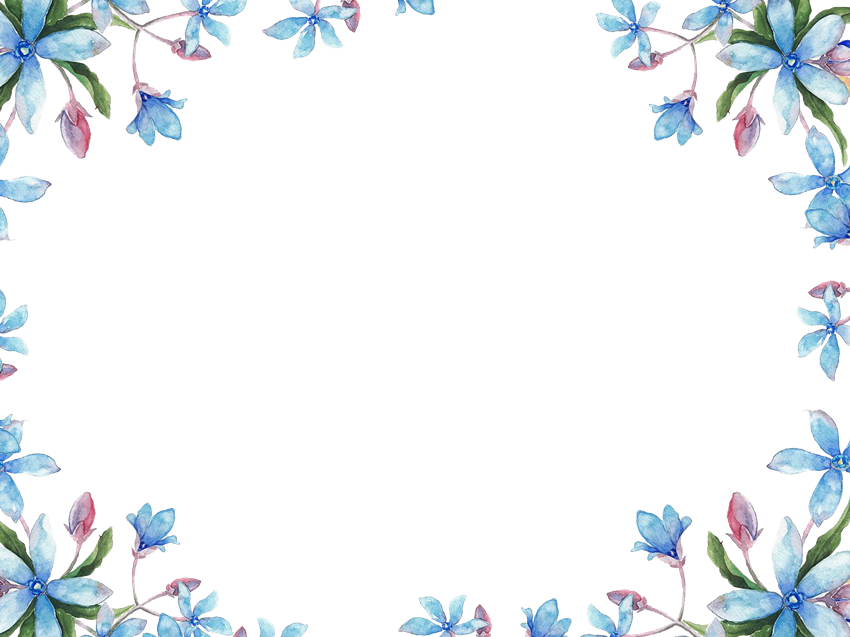 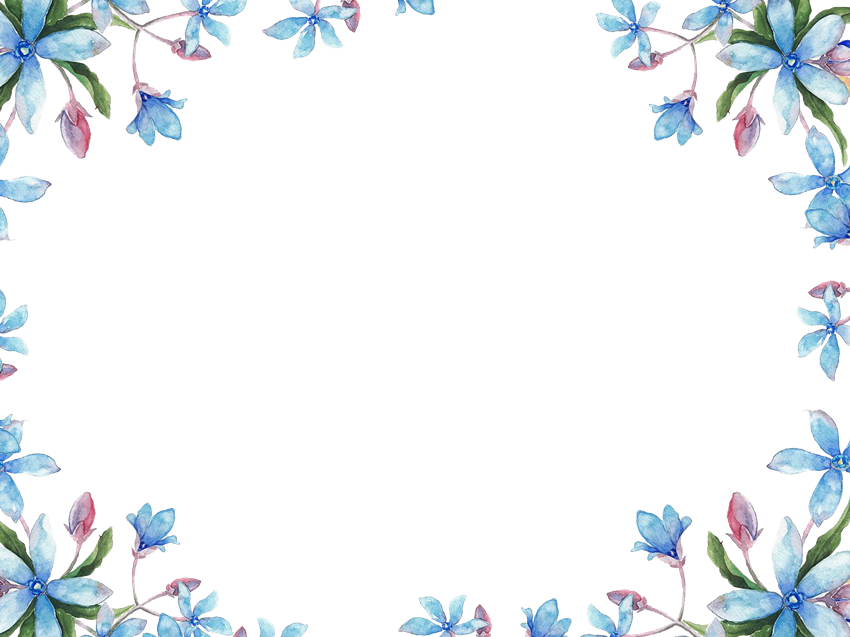 感谢在座各位聆听
答辩人：亮亮图文     指导老师：亮亮图文
[Speaker Notes: 亮亮图文旗舰店
https://liangliangtuwen.tmall.com]